Home Learning: English
Thursday: Spelling
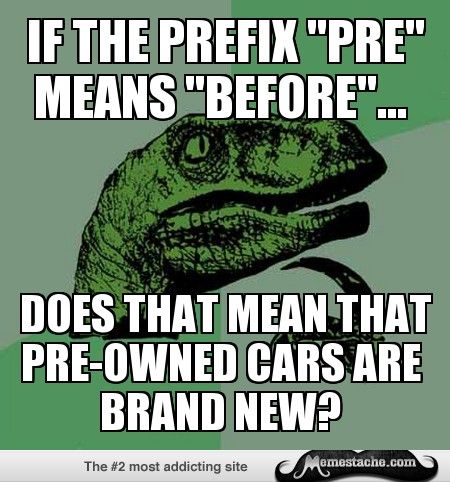 What is a prefix?
A group of letters that is added to the beginning
of a word to change its meaning. 

It's similar to a suffix, which is added to the 
end of a word. 

E.g. the verb 'take' can be made into 'mistake'
with a prefix and 'taking' with a suffix.
Meaning: to take away or reduce. 

Examples: deactivate, defuse and deface.
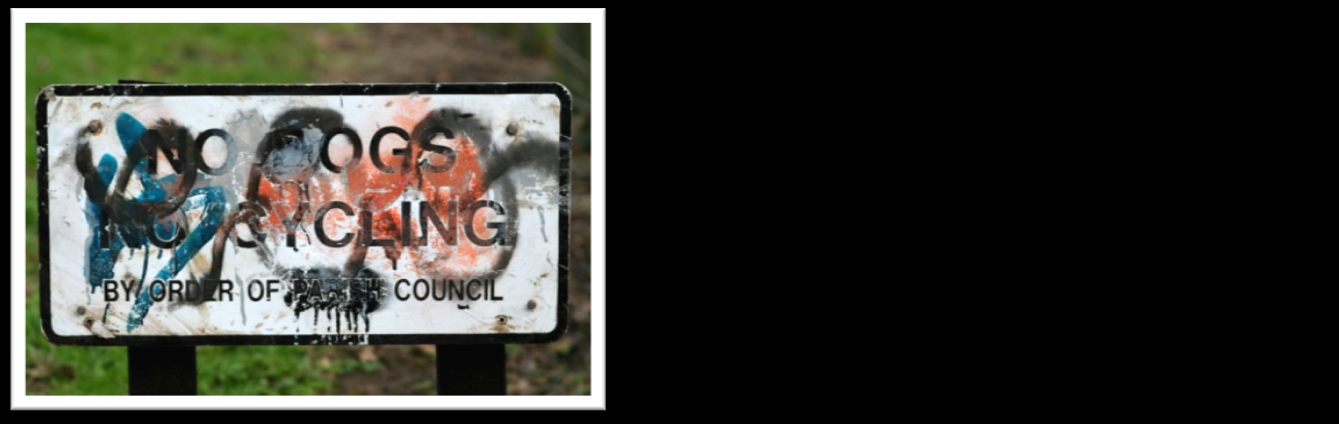 Unfortunately, the street sign had been defaced..
Can you write your own “de-” word to show your understanding of this prefix?
Meaning: to remove, reverse or not to have

Examples: disconnect, disagree, discomfort.
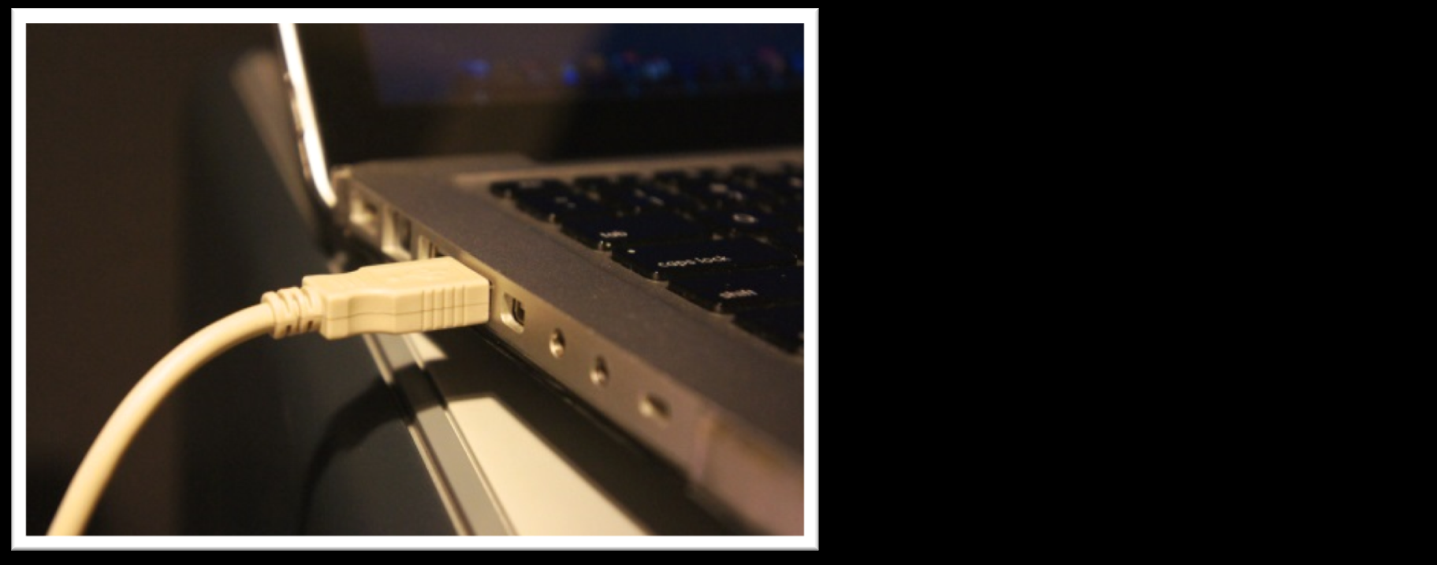 I had to disconnect 
my printer from my
computer.
Can you write your own “dis-” word to show your understanding of this prefix?
Meaning: to happen again and to back away

Examples: reread, return and retreat
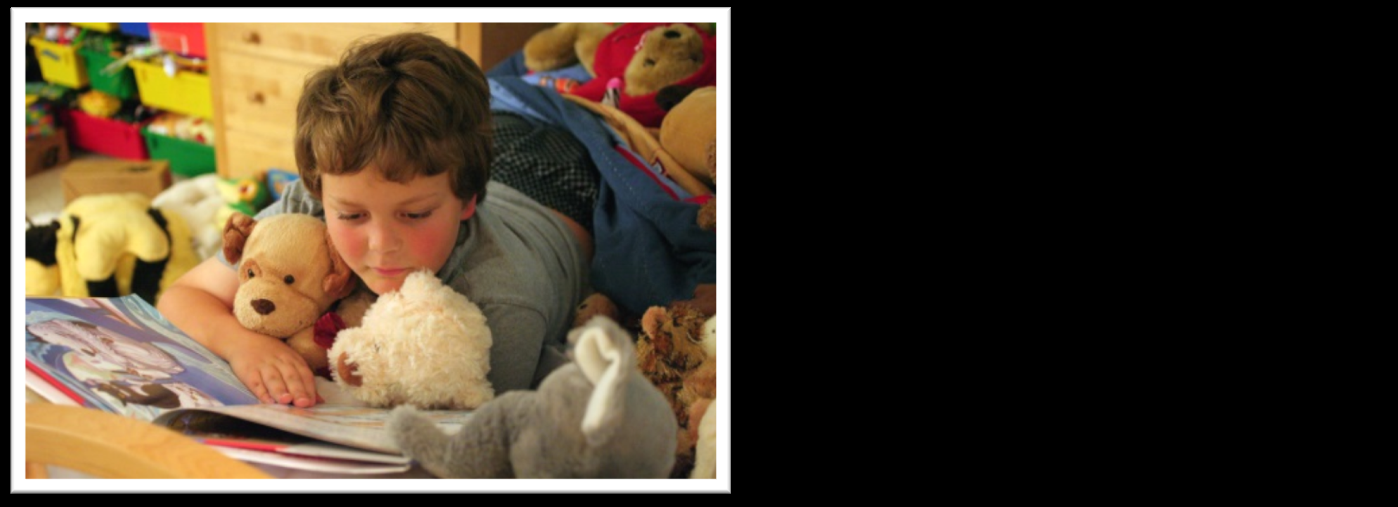 I had to re-read the story because I didn’t
understand it at first.
Can you write your own “re-” word to show your understanding of this prefix?
Meaning: wrongly, badly or unsuitably

Examples: misinform, mismanage, misspell.
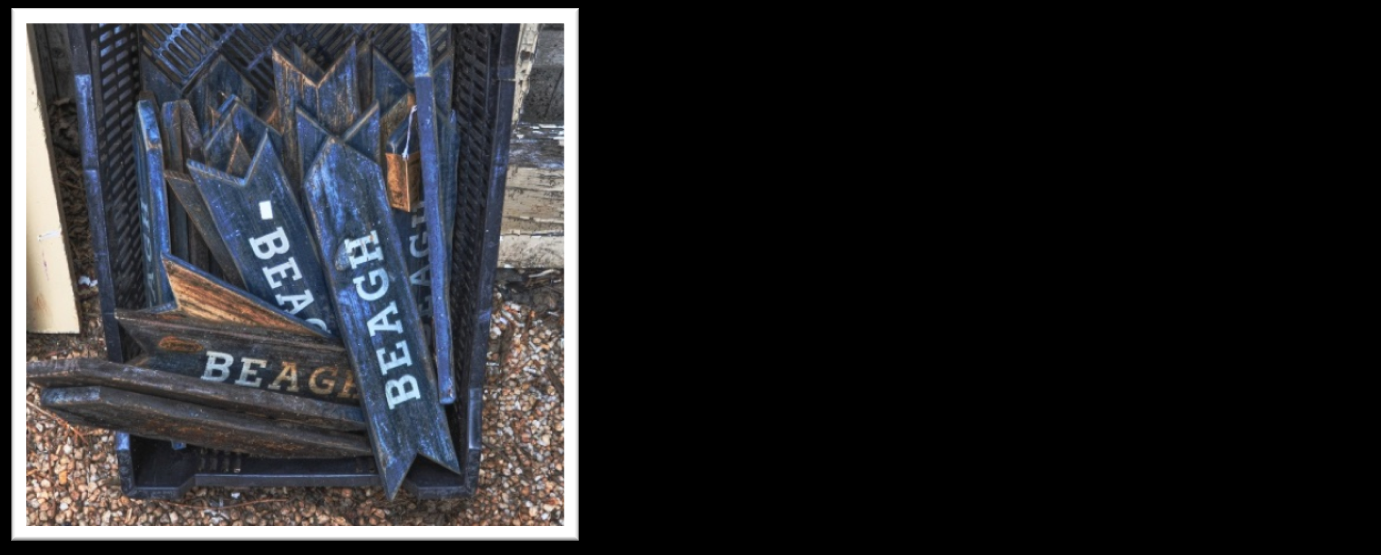 The signs couldn’t be used because “beach” had been misspelt.
Can you write your own “mis-” word to show your understanding of this prefix?
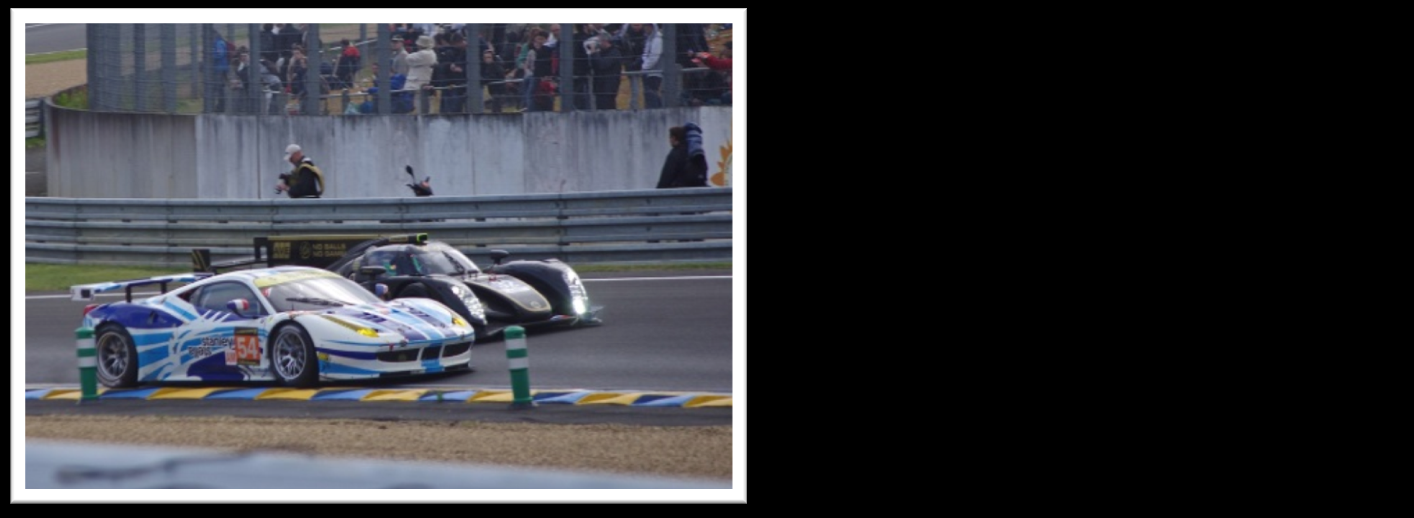 The black racing car tried to overtake his opponent.
Can you write your own “over-” word to show your understanding of this prefix?
Match the prefix
to the definition
and think of as many
words as possible.
Use a dictionary if you need help!
too much and something that is 
over or on the outside.
wrongly, badly or unsuitably
to remove, reverse or not to have
to take away or reduce.
Match the prefix
to the definition
and think of as many
words as possible.
Use a dictionary if you need help!
too much and something that is 
over or on the outside.
wrongly, badly or unsuitably
to remove, reverse or not to have
to take away or reduce.
The Year 5 and 6 Spelling Words
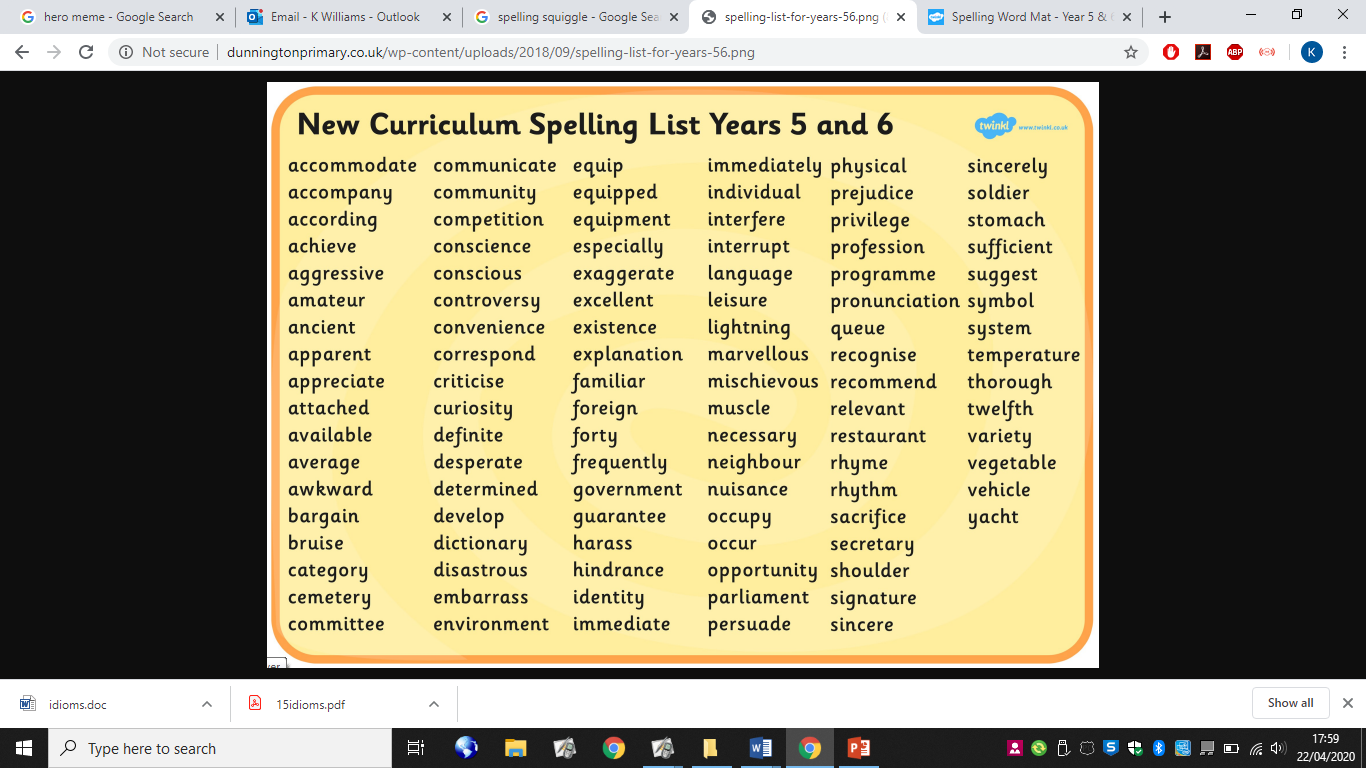 Spelling Rule: The Year 5 and 6 Spelling Words
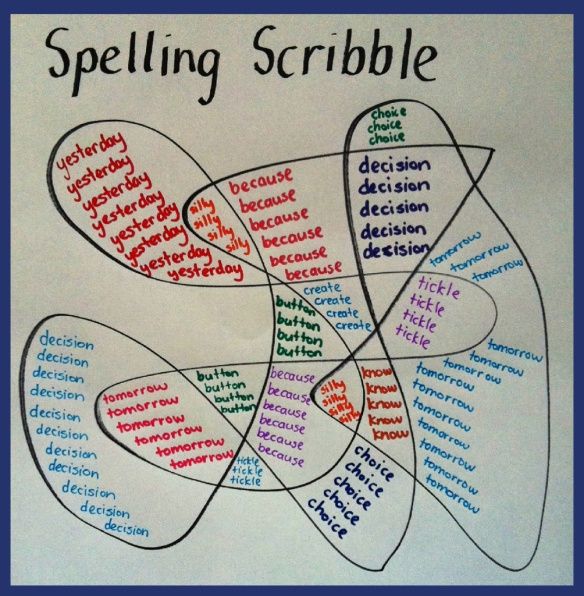 Draw a spelling squiggle for the “b” and “c” Year 5 and 6 words!
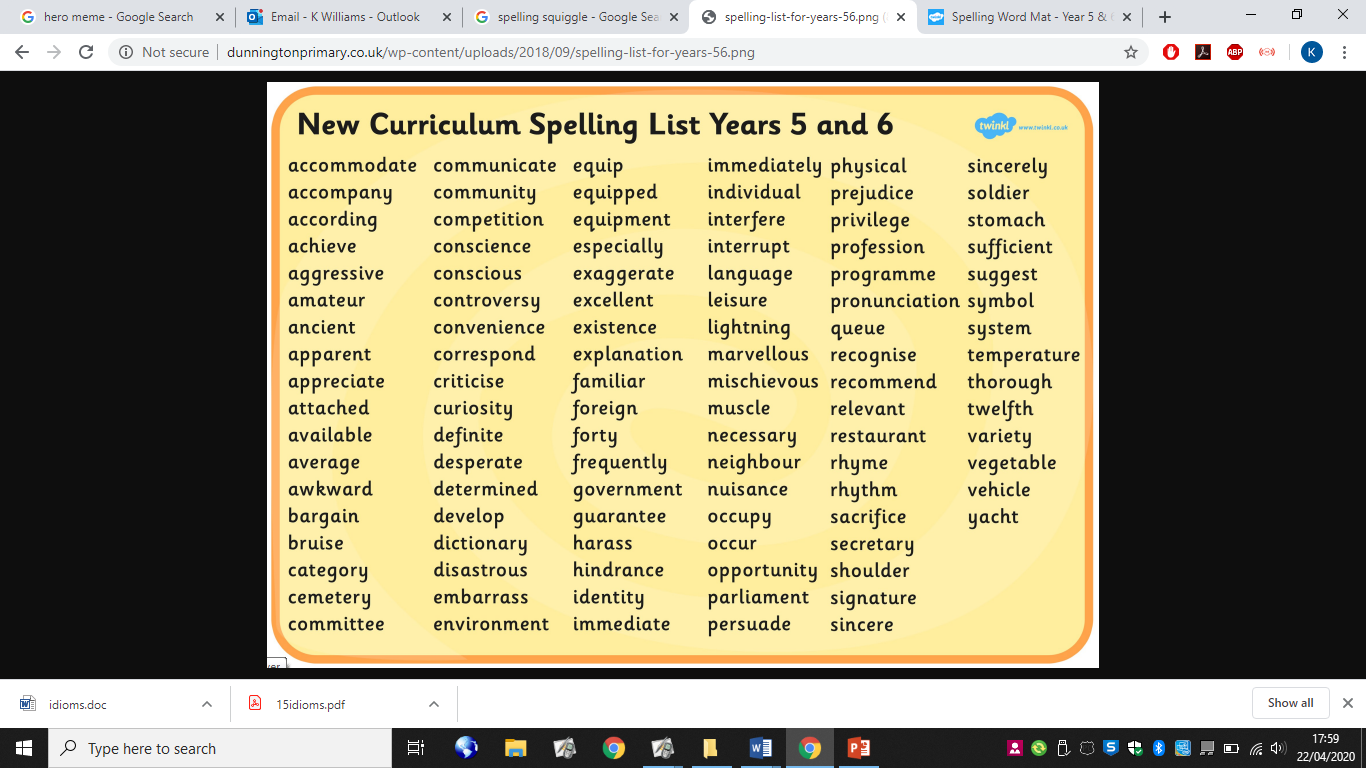